Выполним тест в Classroom
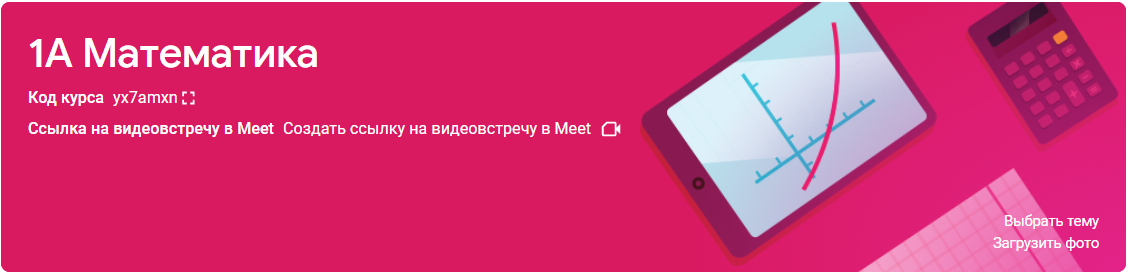 https://docs.google.com/forms/d/1VUNnKj3efXTJgipk_7e8WoXzOjdrfCt1D1fEoSKce98/edit
Оценим работу
верно    3 из 3  
верно    2 из 3 
верно 1 или  0 из 3
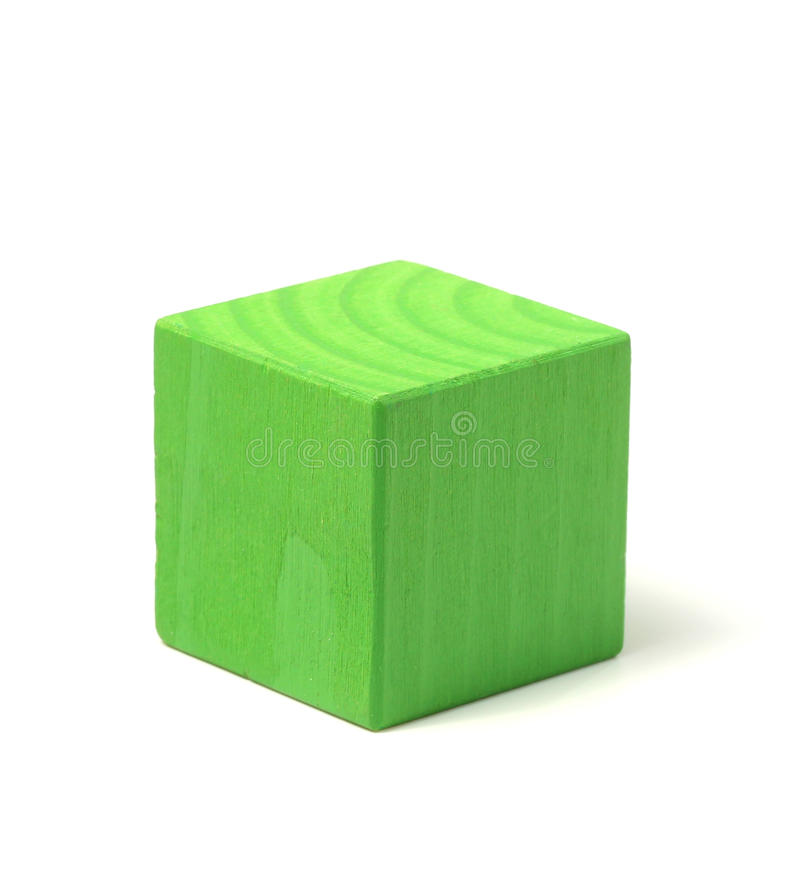 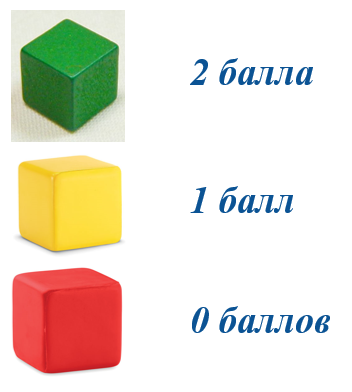 Игра ДА/НЕТ
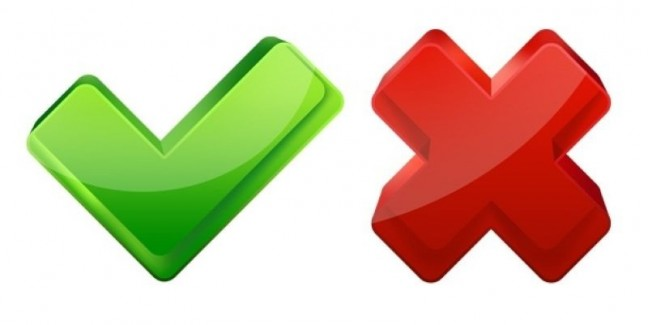 2 способа записи неравенств
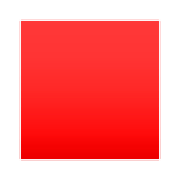 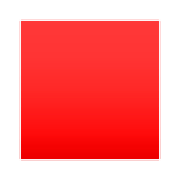 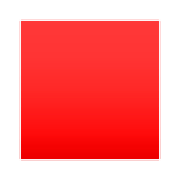 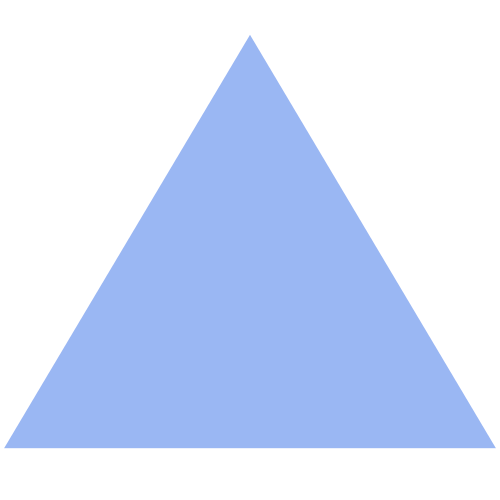 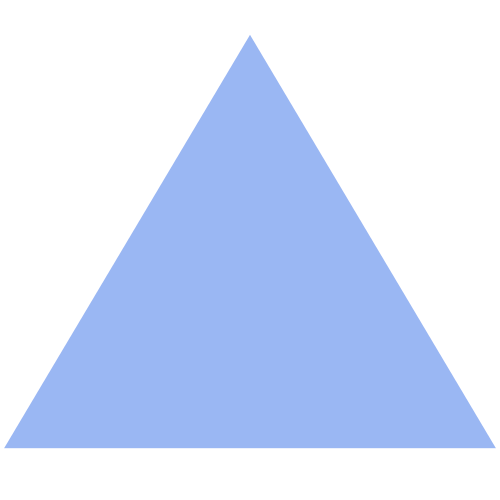 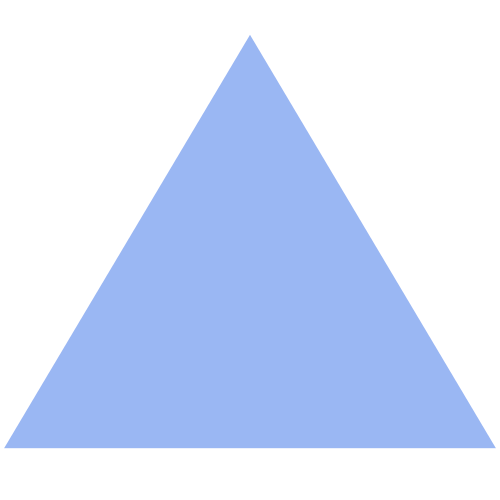 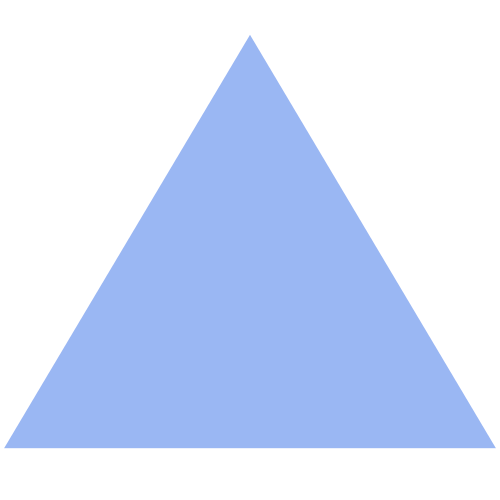 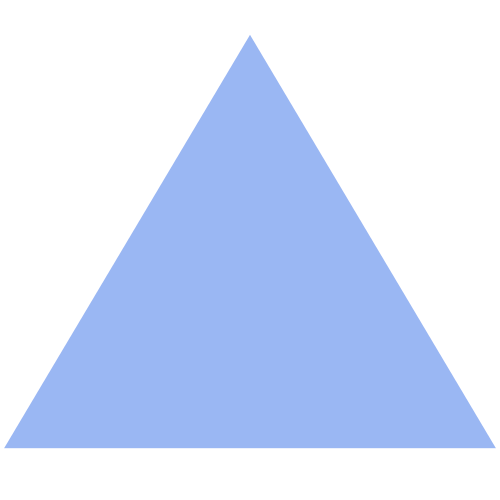 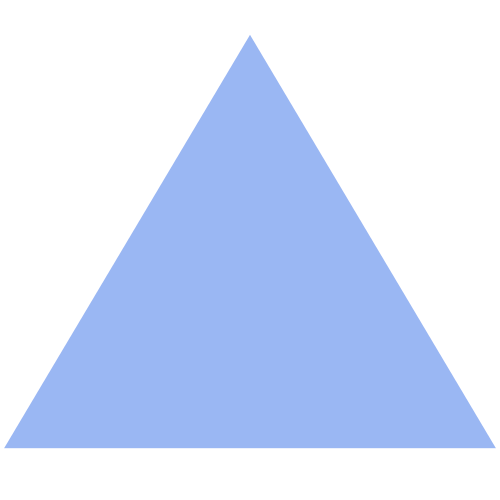 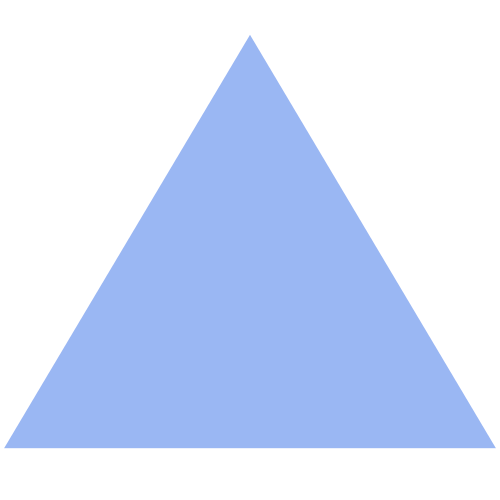 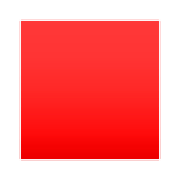 2 способа записи равенства
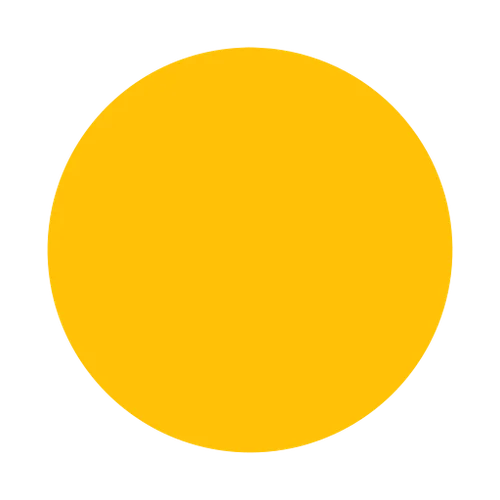 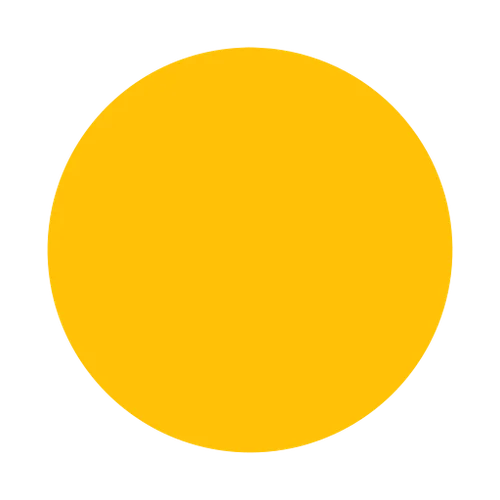 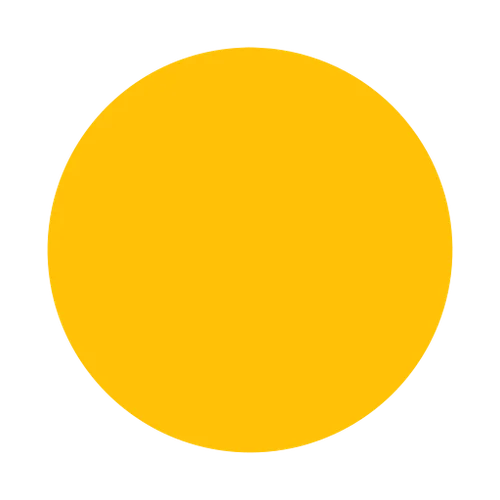 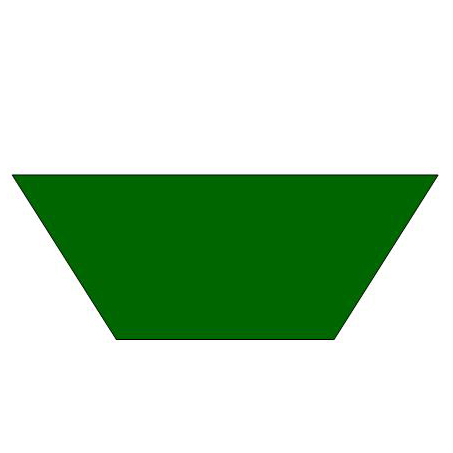 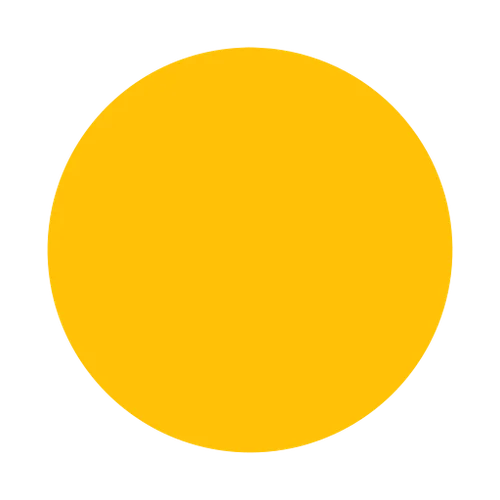 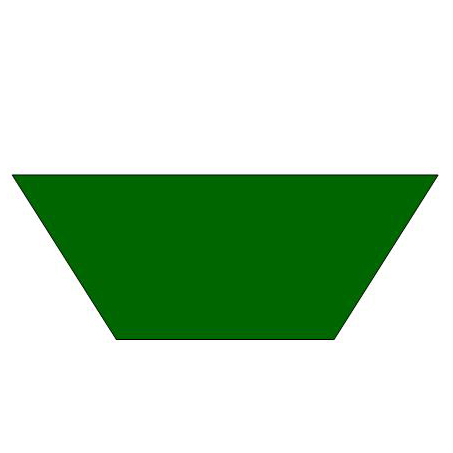 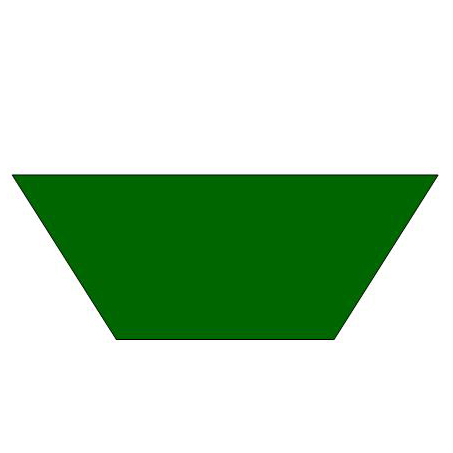 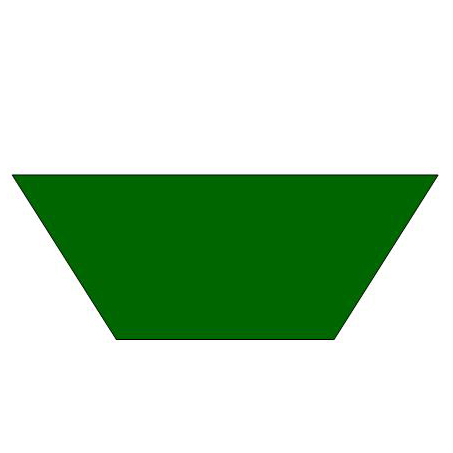 Проверка
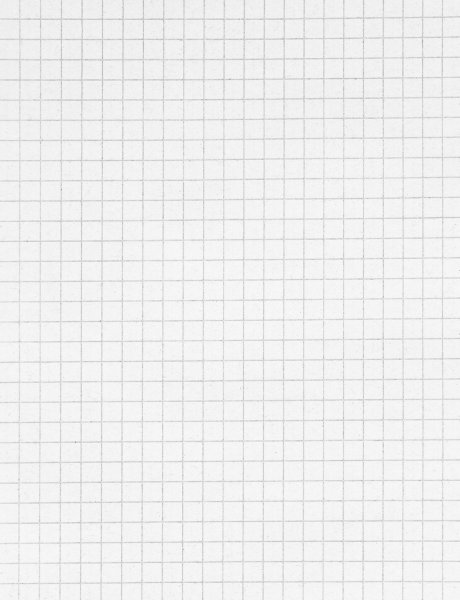 2 < 5           5 > 2           3 = 3
Оценим работу
3       + 
     2       +
 1 или 0   +
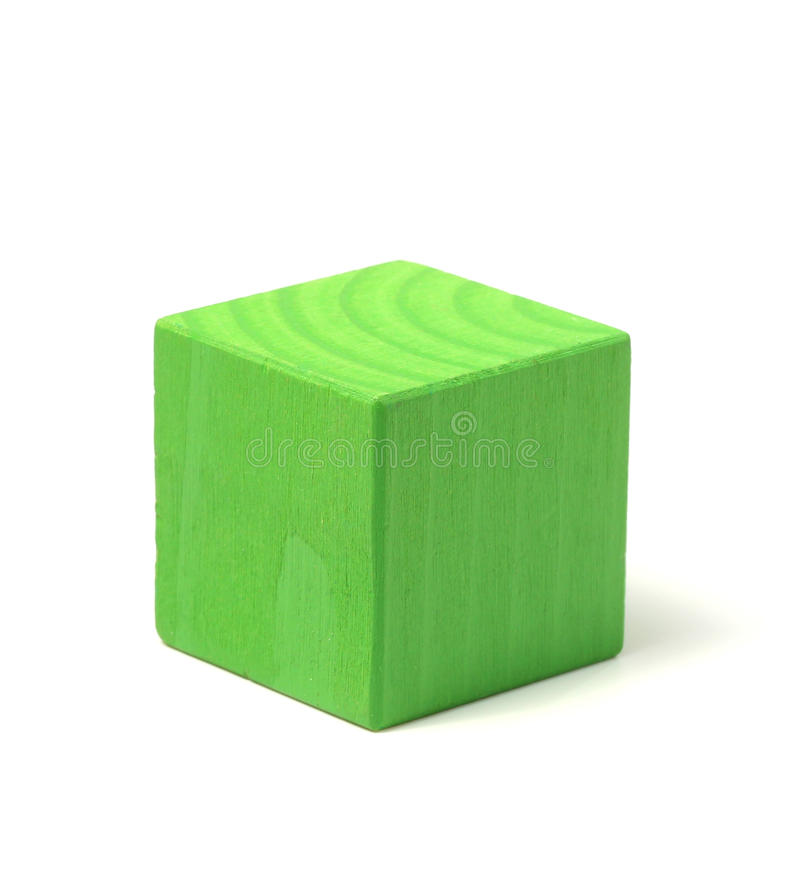 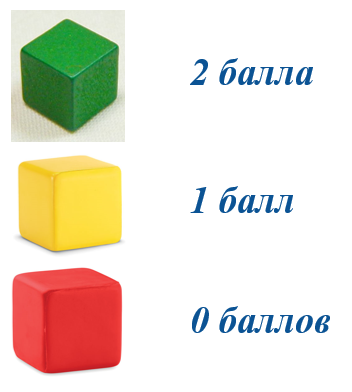 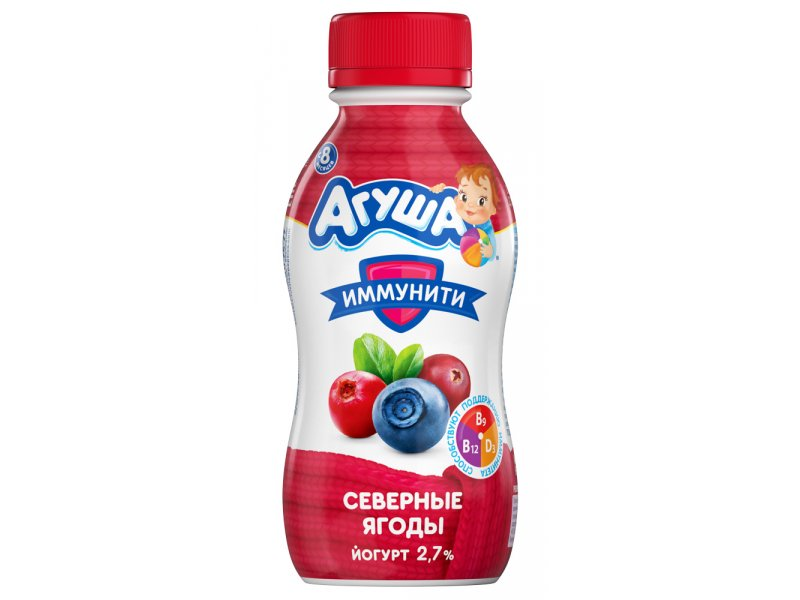 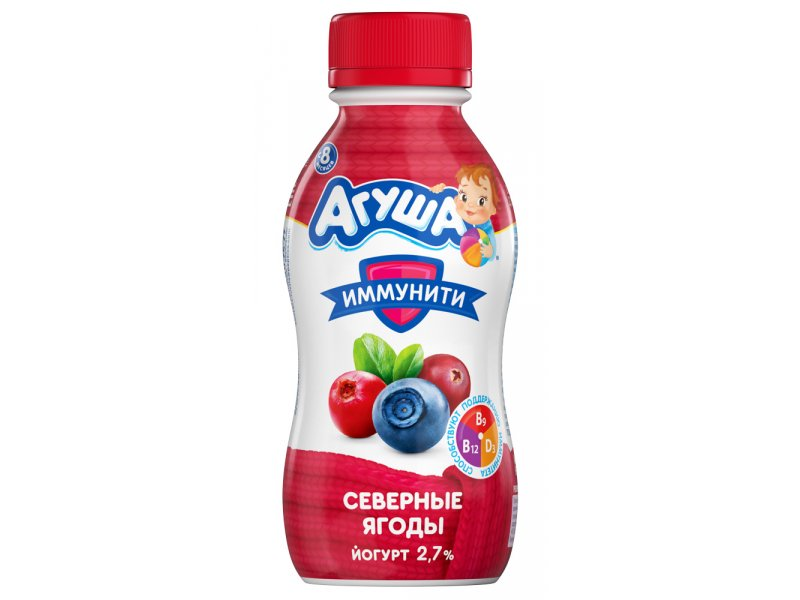 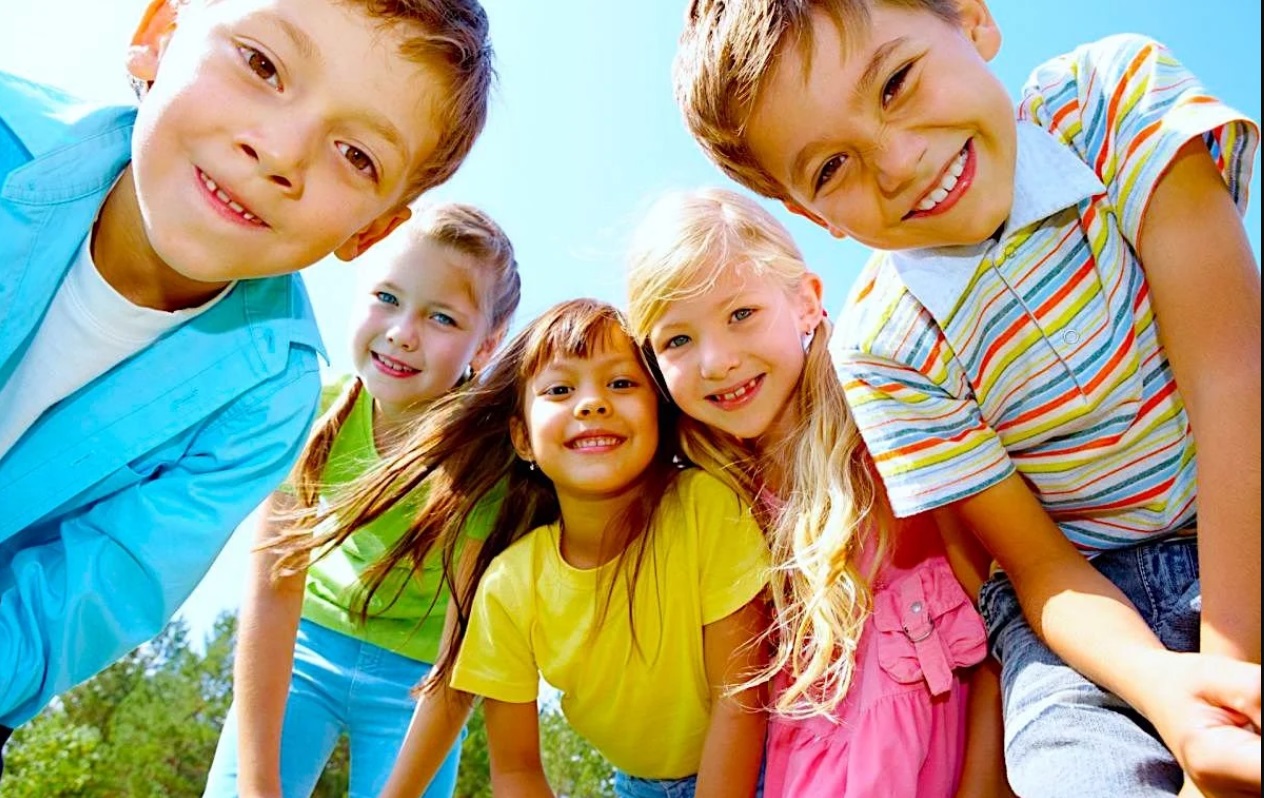 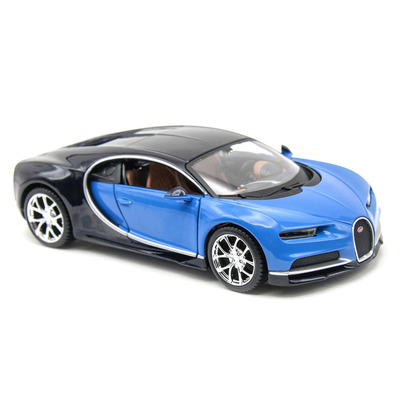 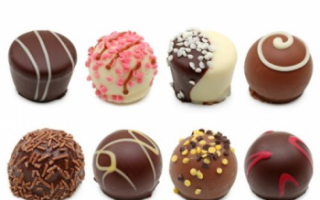 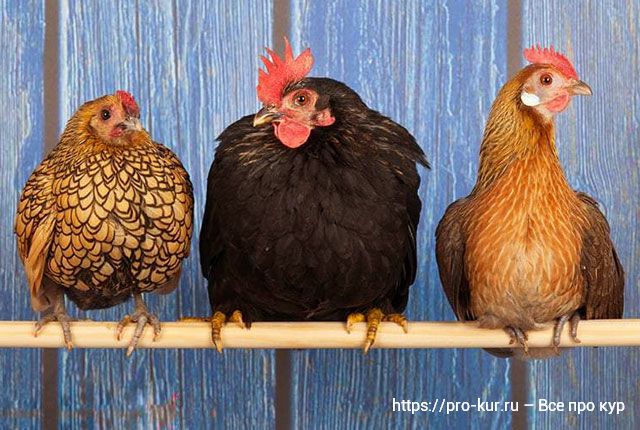 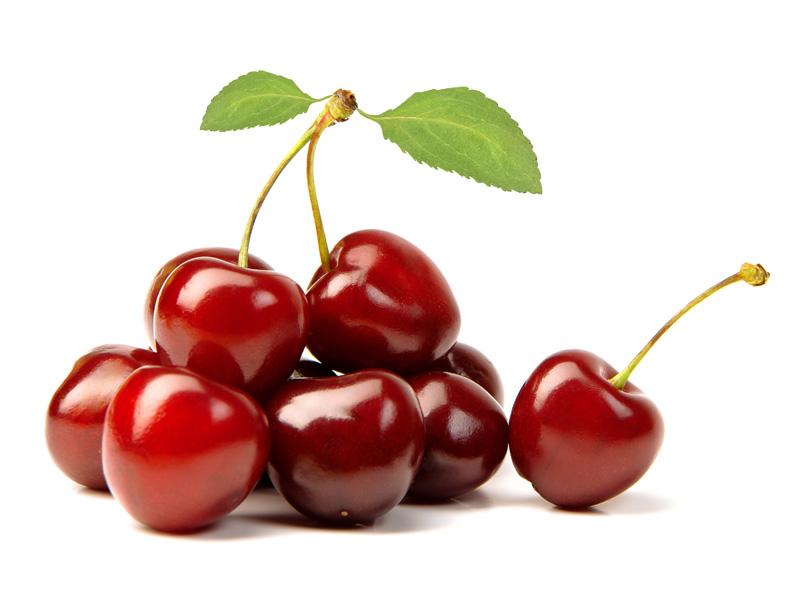 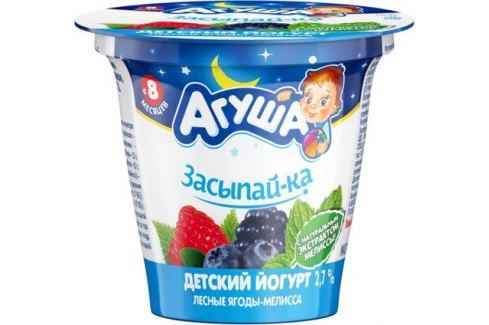 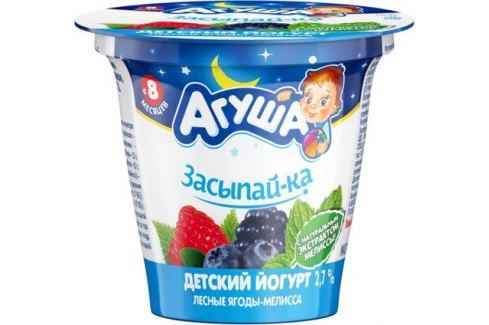 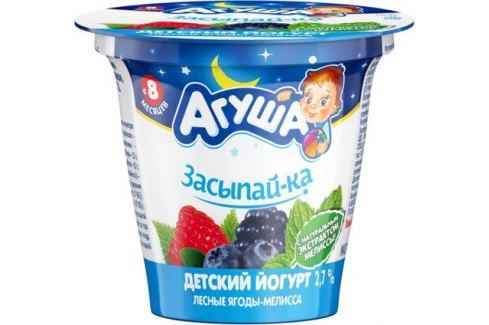 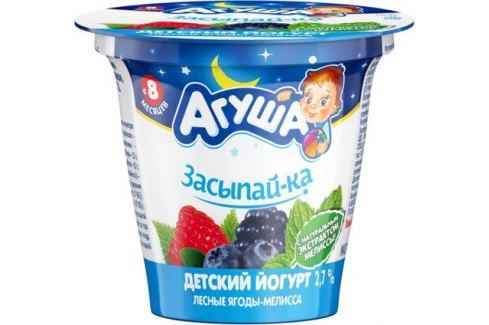 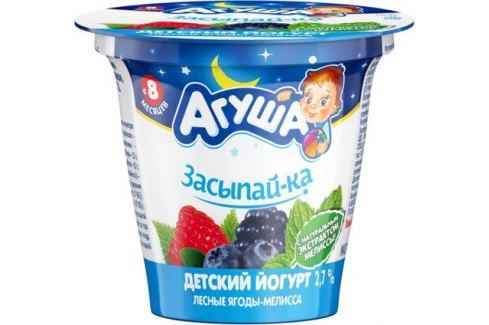 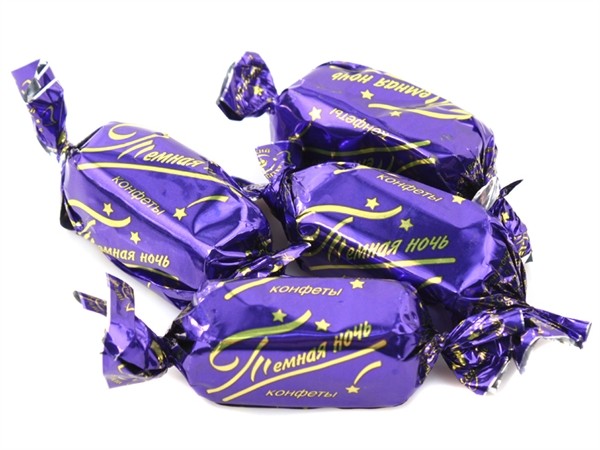 ДОМИКИ ЧИСЕЛ
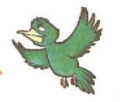 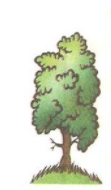 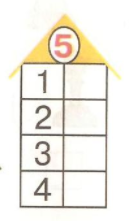 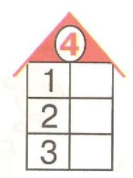 4
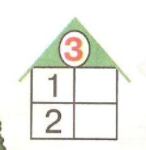 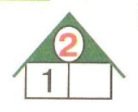 2
2
2
1
1
Самостоятельная работа
1  +     = 2
+  2  = 5
3  -  1  =
4  -  3  =
+  1  = 5
Проверим работу
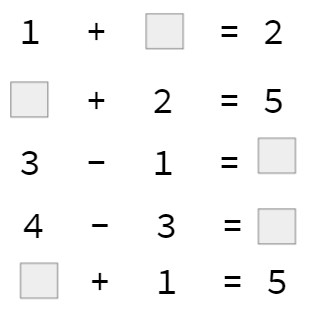 1
3
2
1
4
Оценим работу
5        + 
      4 или 3    +
   2;1 или 0    +
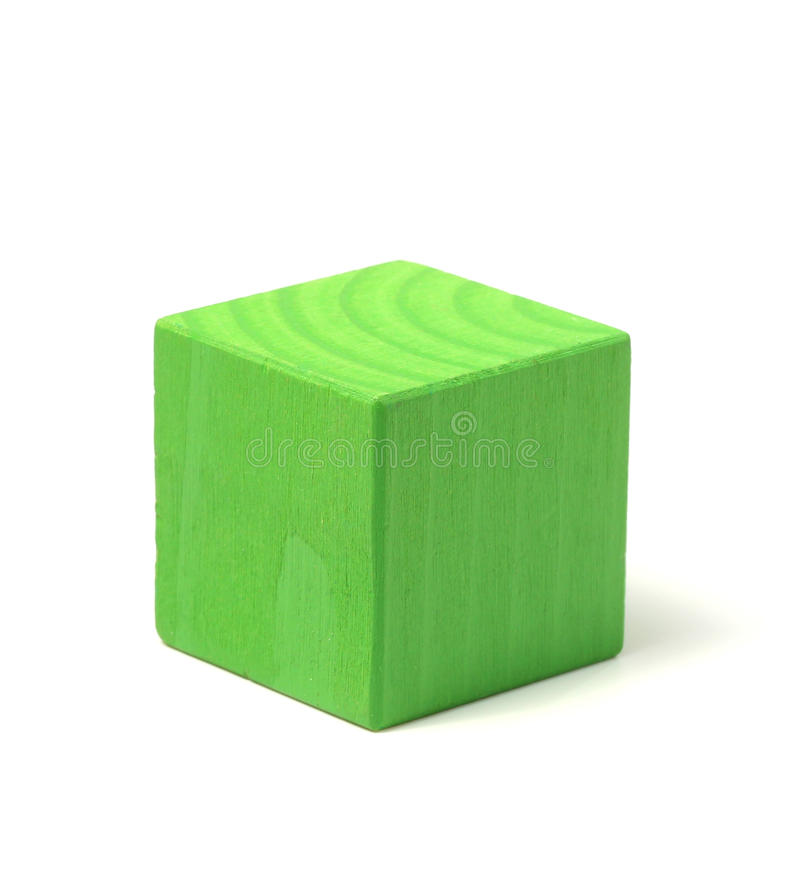 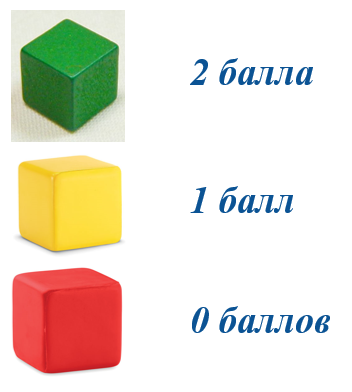 Работа в паре
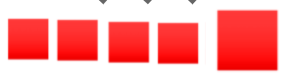 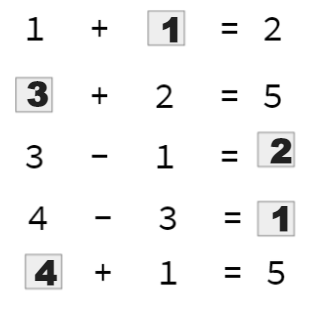 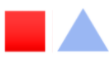 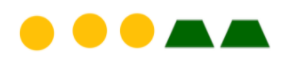 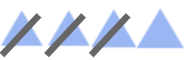 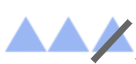 Оценим работу на уроке
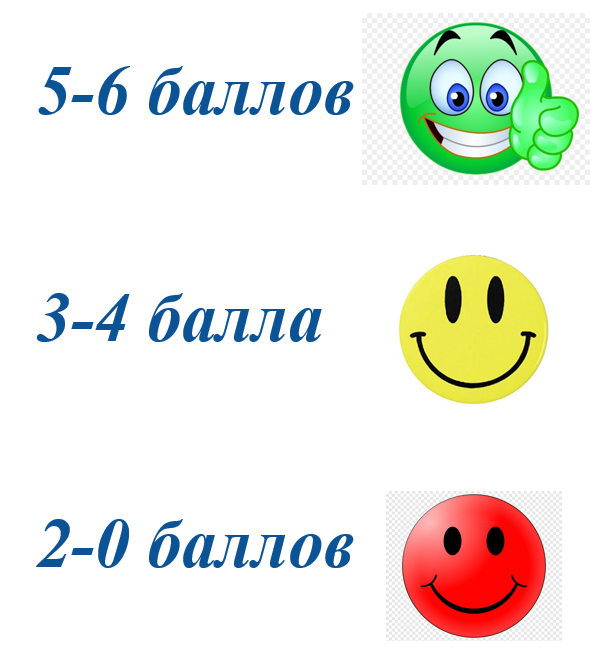 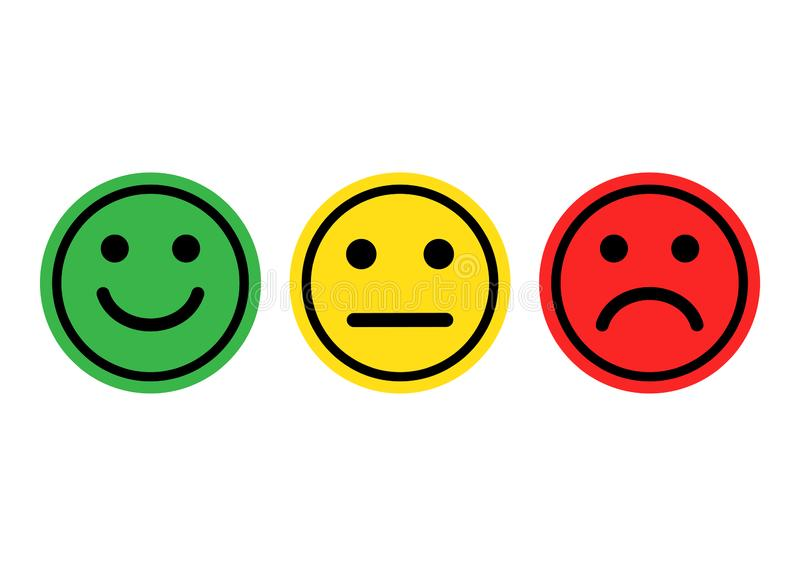 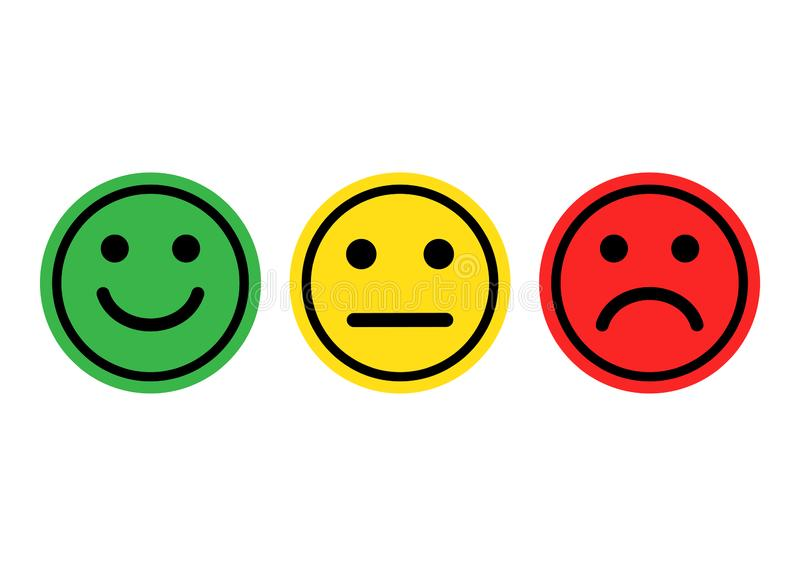 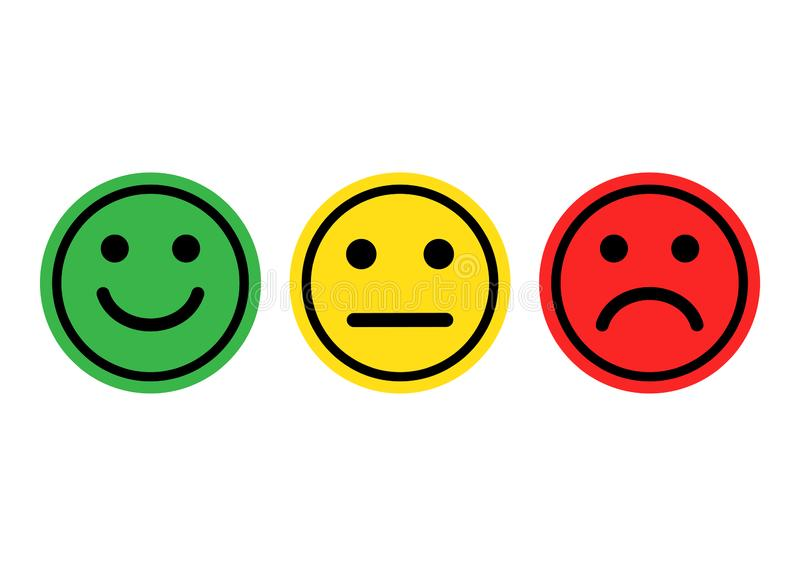 Ссылки на используемые изображения
https://online.globus.ru/products/yogurt-pitevoy-agusha-immuniti-severnye-yagody-s-8-mesyatsev-2-7-180-g/
https://golos-pravda.ru/news/obshhestvo/55257-ot-chego-v-sovremennom-mire-sleduet-zashhishhat-detej/
https://bi.ua/rus/product/mashinka-igrushechnaya-bugatti-chironmaisto-31514-met-blueblack.html
https://xcook.info/product/konfeti-shokoladnie.html
https://pro-kur.ru/idealnyj-nasest-dlya-kur-kak-sdelat-svoimi-rukami/
https://simdou3.crimea-school.ru/content/vishenka
https://www.detmir.ru/product/index/id/2944731/
https://irecommend.ru/content/konfety-glazirovannye-ooo-nevskii-konditer-temnaya-noch
https://nsportal.ru/detskiy-sad/materialy-dlya-roditeley/2020/05/01/sostav-chisla
https://www.vectorhq.com/psd/yellow-light-psd-439859